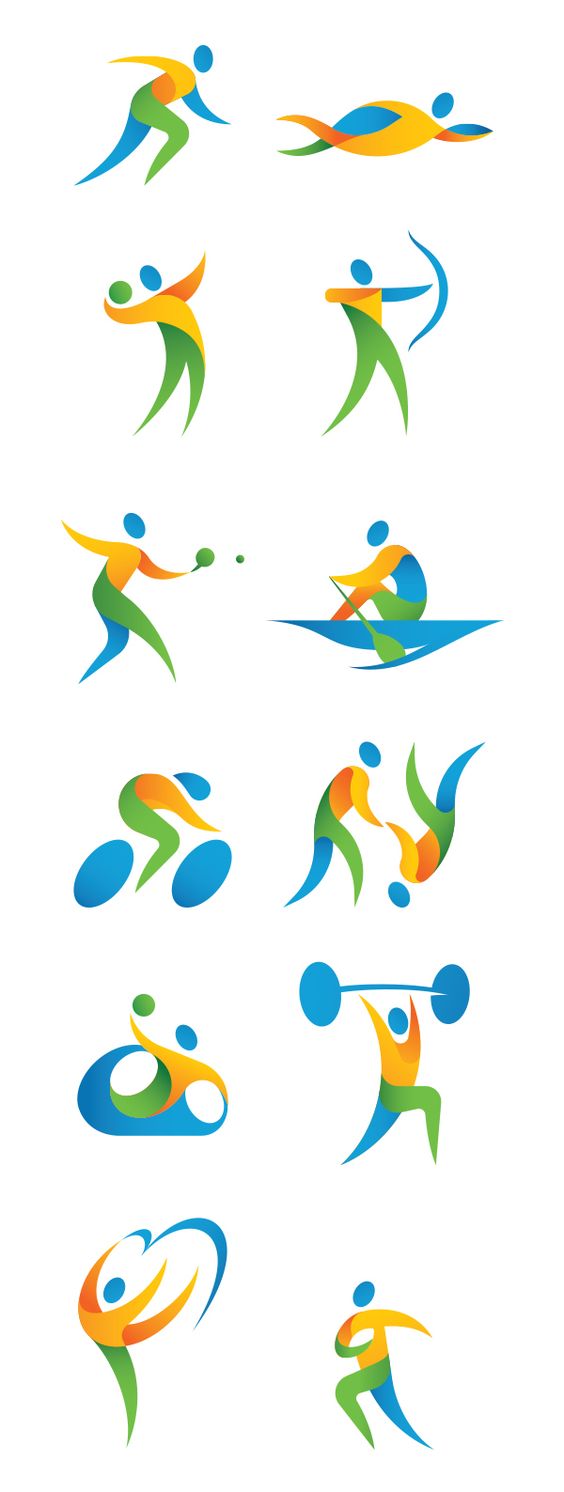 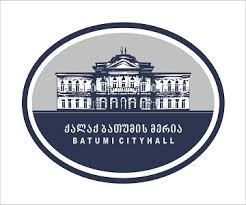 ქალაქ ბათუმის მუნიციპალიტეტის 2019 წლის 
ბიუჯეტით დასაფინანსებელი საერთაშორისო 
სპორტული ღონისძიებების შესარჩევი კონკურსი
22 ოქტომბერი, 2018 წელი
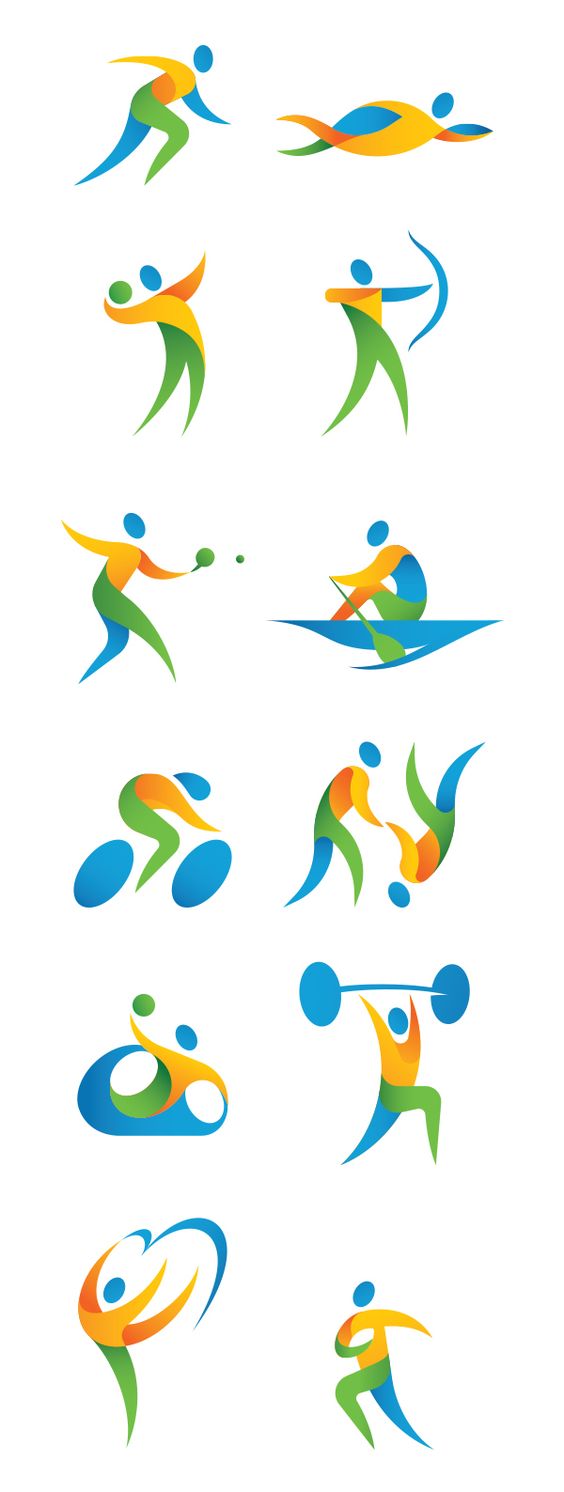 კონკურსი ითვალისწინებს:

სპორტის განვითარებაზე ორიენტირებული საუკეთესო საერთაშორისო სპორტული ღონისძიების შერჩევას და ქ. ბათუმის მუნიციპალიტეტის 2019 წლის ბიუჯეტის პროექტში გათვალისწინებას
კონკურსის ბიუჯეტი -  300 000 ლარი
კონკურსის მონაწილე:
კონკურსში მონაწილეობის მიღება შეუძლია ნებისმიერ სპორტულ ფედერაციას
მერიიდან მოთხოვნილი თანხა:
არ უნდა აღემატებოდეს 100 000 ლარს
სპორტი ყველასათვის
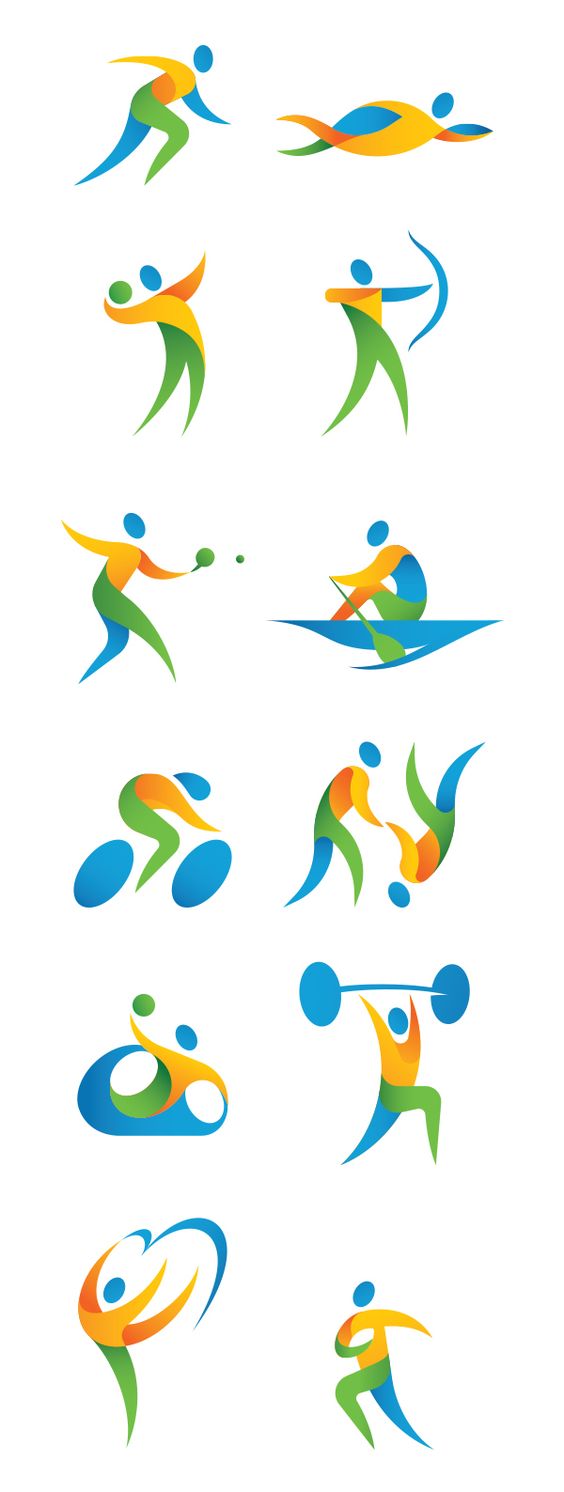 მიზანი: 

ქალაქში სპორტული ცხოვრების გააქტიურება;
 სპორტის სხვადასხვა სახეობების განვითარება;
ბათუმელი სპორტსმენების სპორტული ოსტატობის დონის ამაღლება;
სპორტული ტურიზმის განვითარება;
უცხოელი სპორტული დელეგაციების, მედია საშუალებებისა და გულშემატკივრების მოზიდვა;
სპორტული ტურიზმის განვითარება.
შედეგი:

გაზრდილია სპორტის სხვადასხვა სახეობებზე ხელმისაწვდომობა;
განვითარებულია სპორტის სახეობები;
მერიის მხარდაჭერით რეგულარულად ხორციელდება საერთაშორისო სპორტული ღონისძიებები;
გაზრდილია ქალაქის ცნობადობა.
სპორტი ყველასათვის
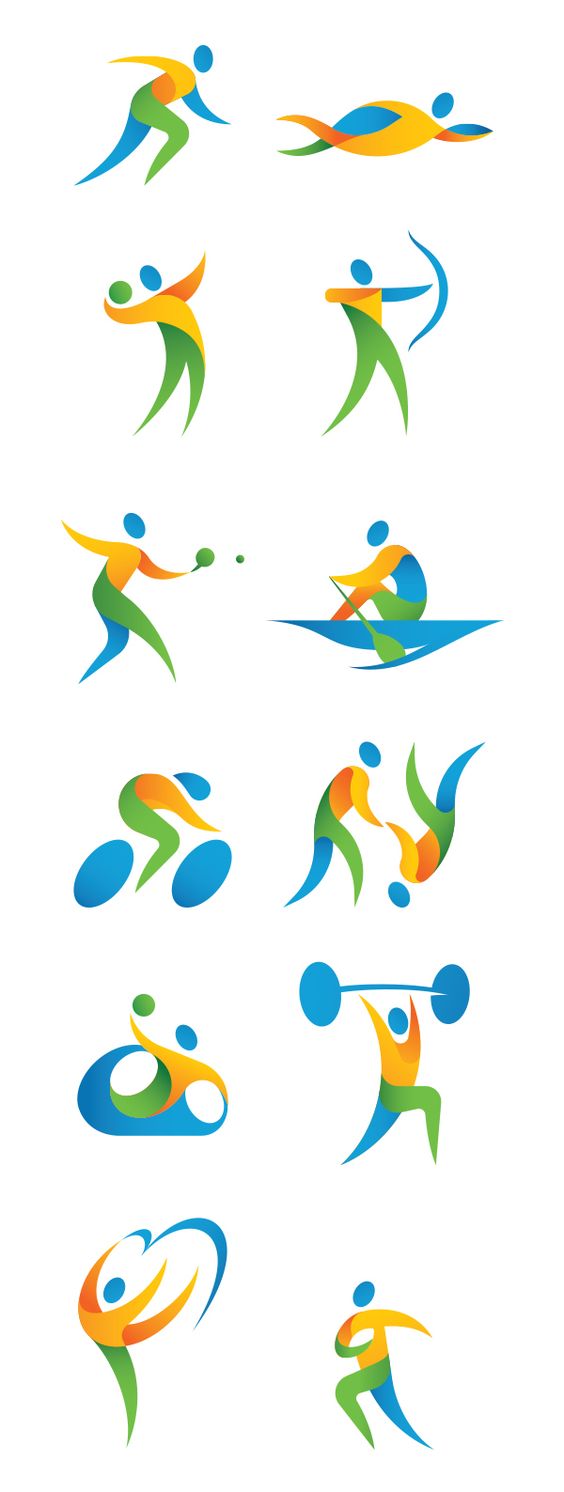 პრიორიტეტი მიენიჭება პროექტს, რომელიც ითვალისწინებს:
სპორტული ღონისძიების საერთაშორისო სპორტულ ღონისძიებათა კალენდარში ან/და საქართველოს ეროვნული ფედერაციის სპორტულ ღონისძიებათა კალენდარში გათვალისწინებას;

სპორტულ ღონისძიებაში ადგილობრივი სპორტსმენების ან/და მსაჯების ჩართულობას;

სპორტის სახეობების მიხედვით აჭარის ნაკრები გუნდების დაკომპლექტებას.
სპორტი ყველასათვის
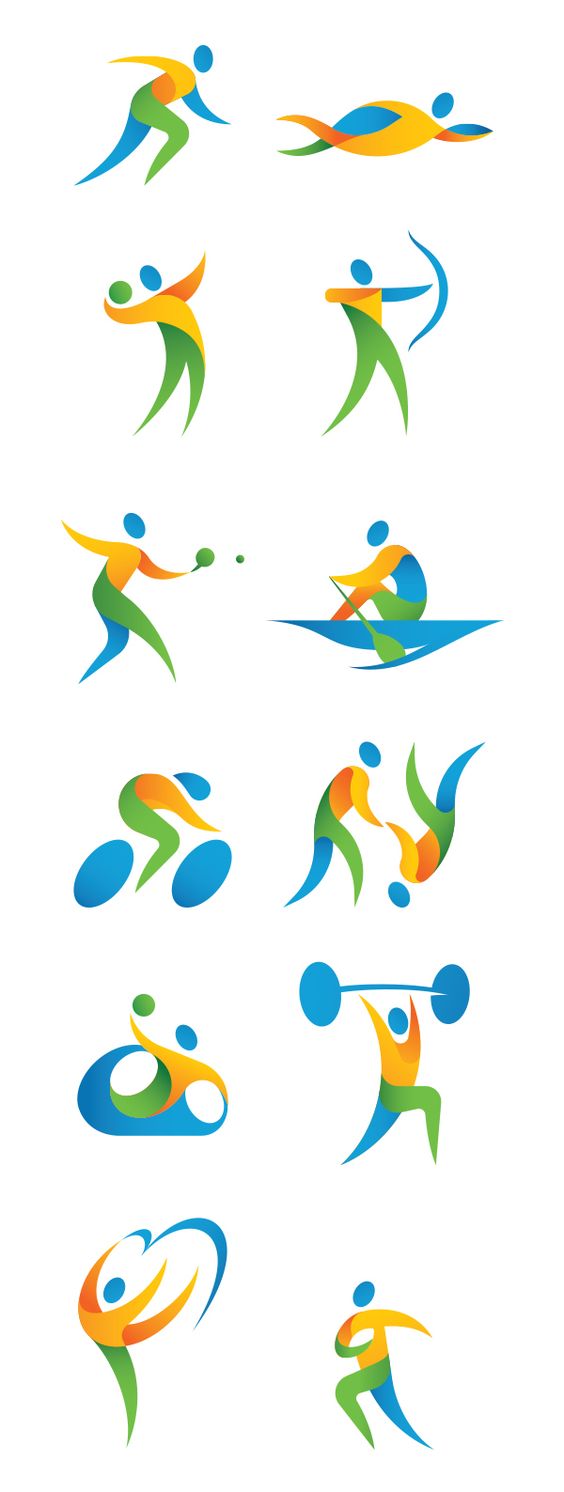 კონკურსის ვადები:
განაცხადების მიღება იწარმოებს 2018 წლის 26 ოქტომბრიდან 26 ნოემბრის ჩათვლით;

განაცხადები განიხილება 2018 წლის 05 დეკემბრამდე
განაცხადების  განმხილველი ორგანო:
ქ. ბათუმის მუნიციპალიტეტის მერის ბრძანებით შექმნილი სამუშაო ჯგუფი
კონკურსის ეტაპები:
I ეტაპი - დოკუმენტების მიღება;
II ეტაპი - დოკუმენტების განხილვა და
                       განმცხადებლებთან გასაუბრება/პროექტის პრეზენტაცია.
სპორტი ყველასათვის
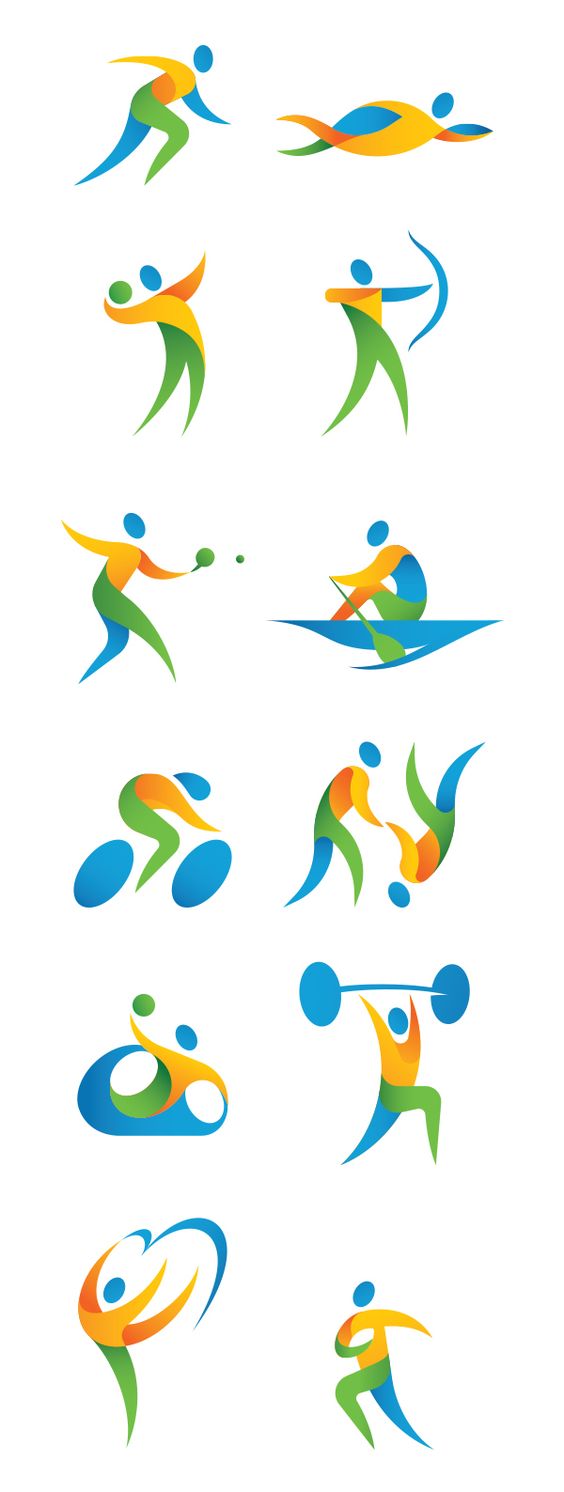 კონკურსზე წარმოსადგენი დოკუმენტაცია:
განაცხადი;

ამონაწერი მეწარმეთა და არასამეწარმეო (არაკომერციული) იურიდიული  პირების რეესტრიდან;

ანალოგიური ღონისძიების განხორციელების დამადასტურებელი დოკუმენტაცია (მაგ. ხელშეკრულება, მიღება-ჩაბარების აქტი და სხვა) - ასეთის არსებობის შემთხვევაში;

სპორტული ღონისძიების დებულება;

2 სარეკომენდაციო წერილი (მათ შორის ერთი - საქართველოს ეროვნული ან აჭარის ავტონომიური რესპუბლიკის სპორტული ფედერაციების მიერ გაცემული);

დოკუმენტი, რომელიც ადასტურებს კონკურსზე წარმოდგენილი სპორტული ღონისძიების საერთაშორისო ან ადგილობრივ სპორტულ ღონისძიებათა კალენდარში გათვალისწინებას;

თანადაფინანსების შემთხვევაში - დამადასტურებელი საბუთი.
სპორტი ყველასათვის
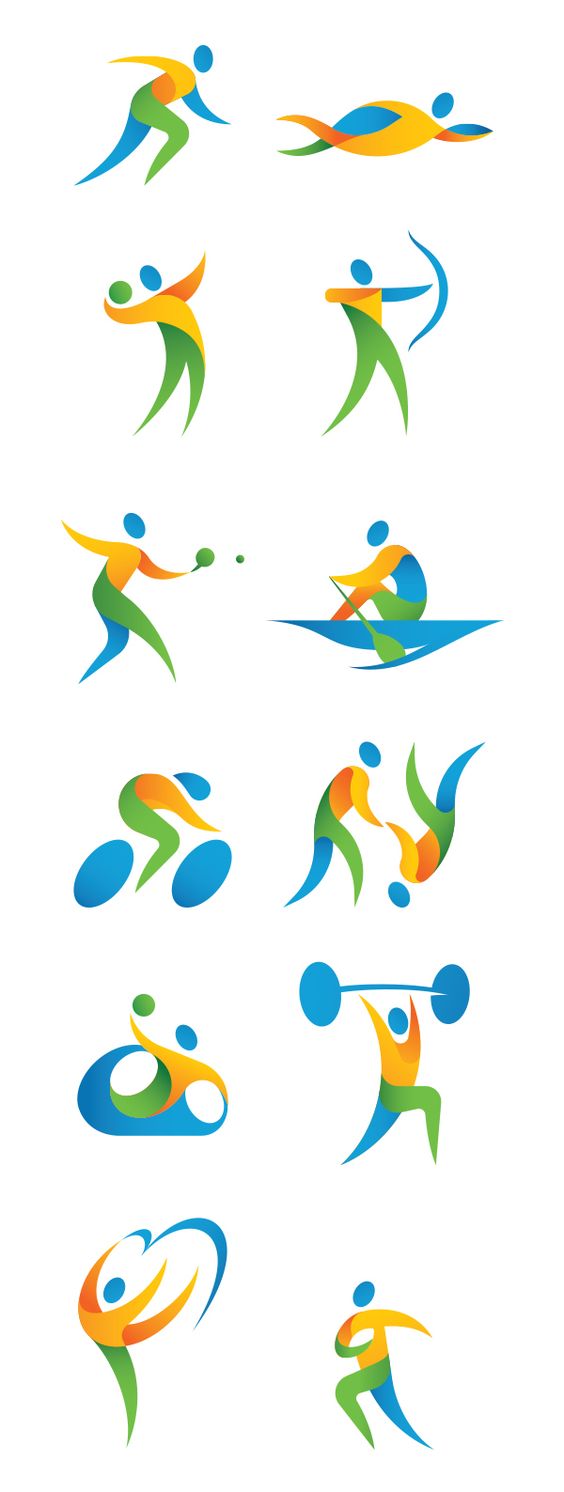 პროექტის პრეზენტაცია
არ უნდა აღემატებოდეს 15 წუთს და უნდა მოიცავდეს:
კონკურსზე წარმოდგენილი საერთაშორისო სპორტული ღონისძიების მნიშვნელობას;
პრობლემის არსს და მიზნებს;
მონაწილე სუბიექტთა რაოდენობას,
მოსალოდნელ შედეგებს;
ძლიერ და სუსტ მხარეებს;
შესაძლებლობებსა და საფრთხეებს;
სამოქმედო გეგმას;
კონკურსანტის გამოცდილებას;
ღონისძიების ხარჯთაღრიცხვას.
სპორტი ყველასათვის
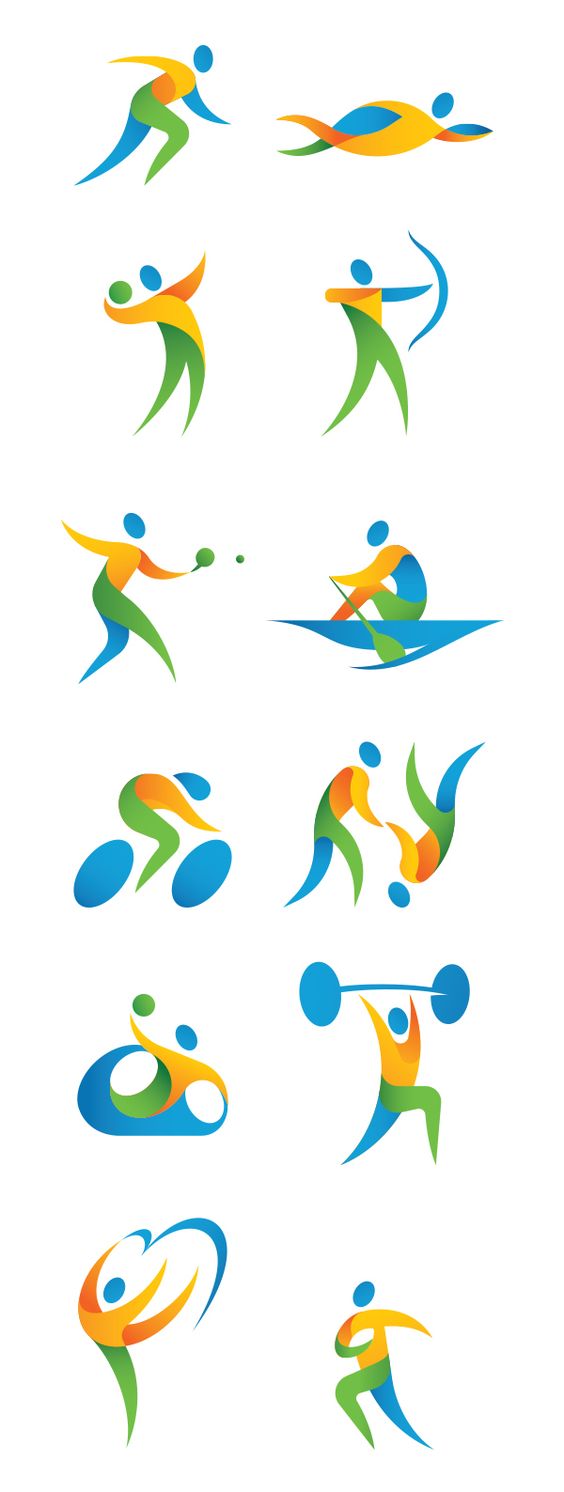 პროექტების შერჩევის კრიტერიუმები:
მონაწილე უცხოელ სუბიექტთა  რაოდენობა - მაქსიმალური ქულა - 10;
მონაწილე ადგილობრივი სუბიექტთა (სპორტსმენი ან სპორტული გუნდი) რაოდენობა - მაქსიმალური ქულა - 5;
ანალოგიური ღონისძიების ჩატარების გამოცდილება - მაქსიმალური ქულა - 10;
ღონისძიების მხარდამჭერის სტატუსი - მაქსიმალური ქულა - 10; 
თანადაფინანსების ოდენობა - მაქსიმალური ქულა - 15.
შეფასების საბოლოო შედეგი:
განისაზღვრება ქულათა დაჯამებით
დაფინანსებაზე რეკომენდაცია გაეწევა:
კონკურსანტს, რომელიც მიიღებს მაქსიმალურ ქულათა არანაკლებ 60 პროცენტს.
სპორტი ყველასათვის
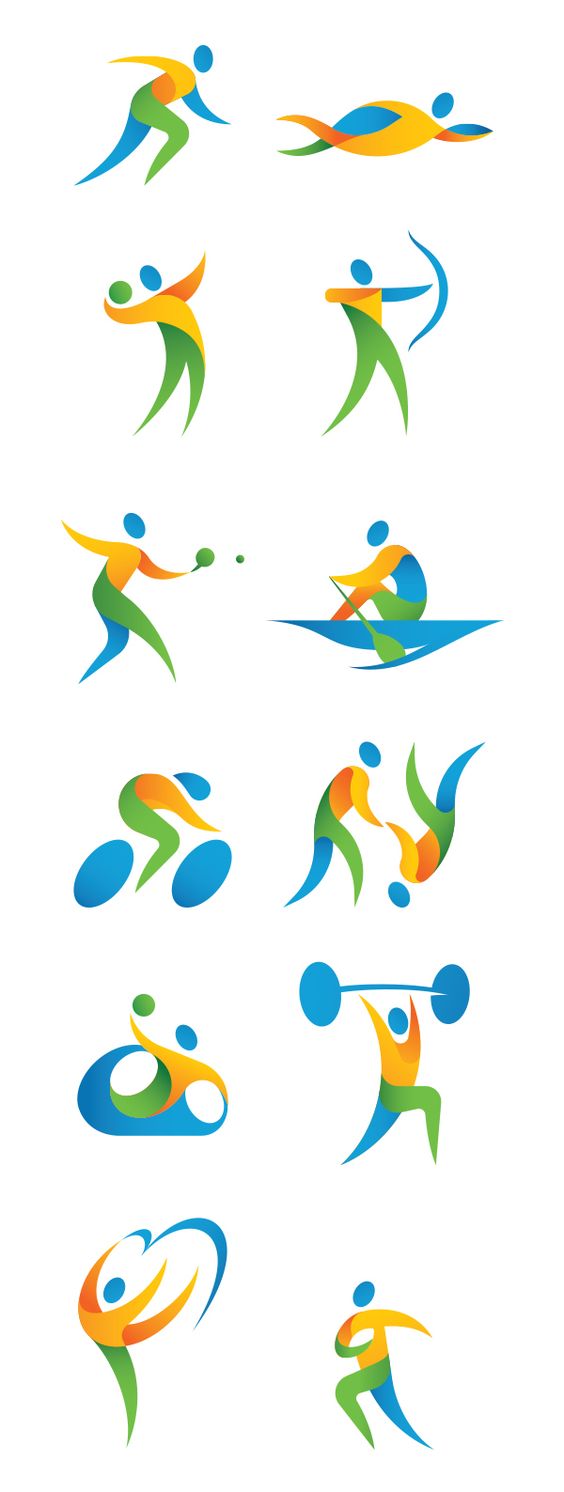 მადლობა ყურადღებისთვის